Interagir
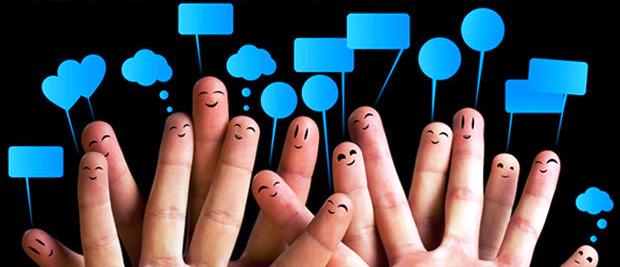 Agenda
Community Management
Outils
Community management
Observer
Ecouter
Aider
[Speaker Notes: Donnez !
Aidez !]
Répondre aux messages privés
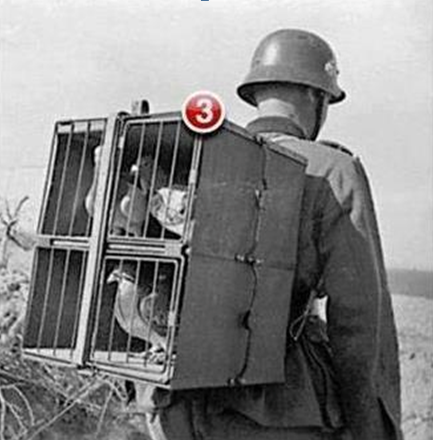 [Speaker Notes: 95% des posts ne sont pas répondus (social skinny)
17. 95% of Facebook wall posts are not answered by brands. (Mindjumpers)]
Ouvrir les commentaires
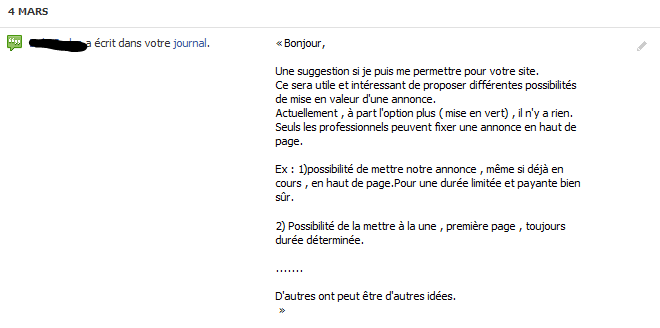 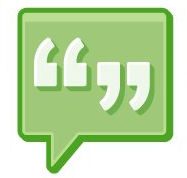 Gérer les commentaires négatifs
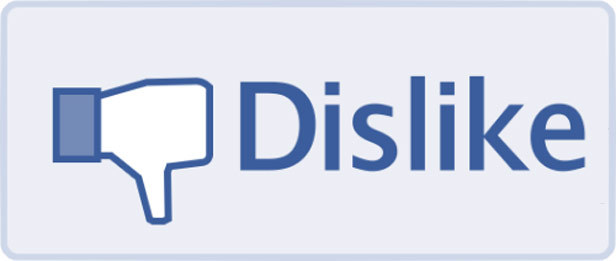 -10% négatifs ; -1% déplacés
Auto-régulation entre fans
Intervenir (rappel aux règles)
Blacklists mots-clés
Boost des positifs/engageants  (+Top commentateur)
Faux compte
E-mail
Bannissement
Dialoguer au nom de la marque…
…n’est pas troller
Outils
Privilégier Facebook en temps réel
Third-party = - 70% engagement
Upload de contenus
Programmation
Modération
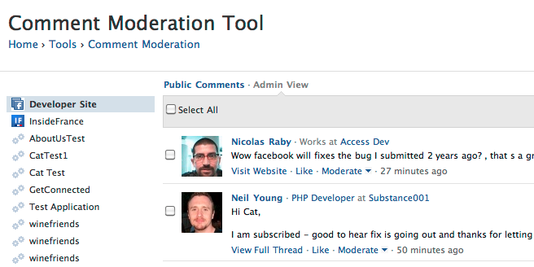 Hootsuite
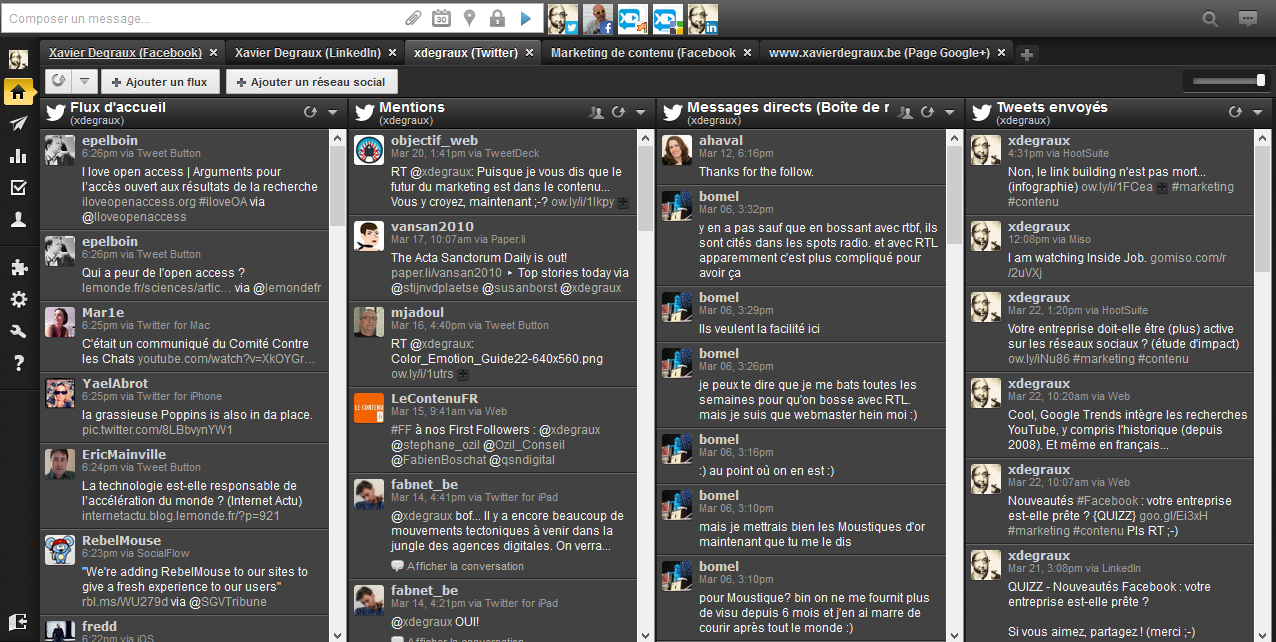 Alternatives : Conversocial, Oorook, Graph-o-meter, Tigerlily, Fangager, Post Planner, AgoraPulse…
Notification par e-mail
Hyper Alert
MeediaFedia
Pagenotifier
Nutshelmail
…
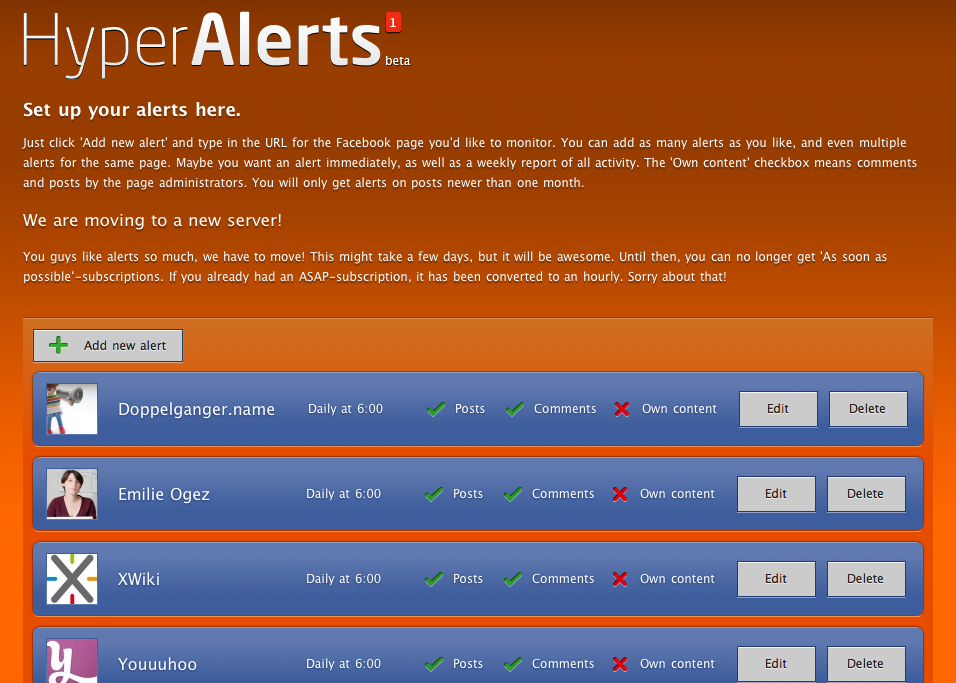 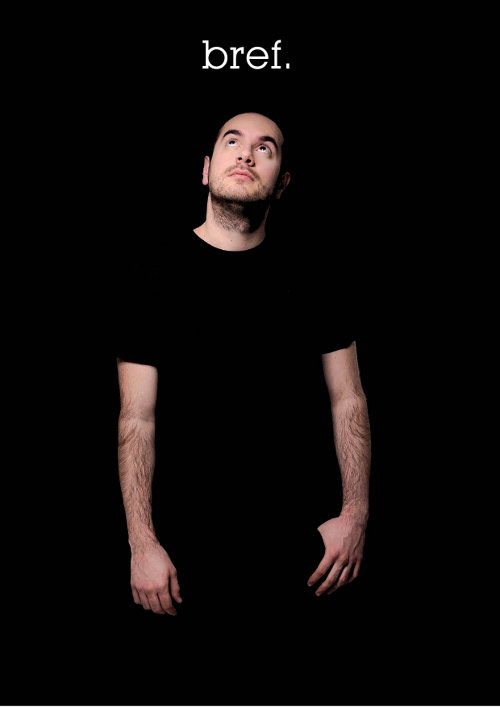 Pause